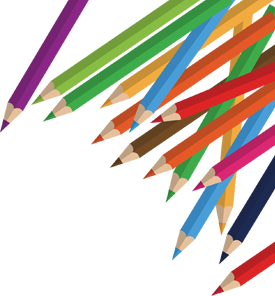 Phòng GD&ĐT Huyện Thanh Trì 
Trường THCS Ngọc Hồi
Chào mừng các em 
đến với lớp học trực tuyến
Tên GV: Lê Thị Lan Hương 
  Lớp: ……………………..
  Năm học: 2021 - 2022
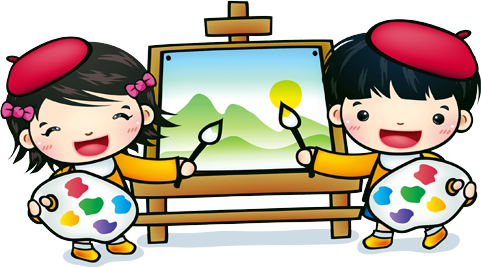 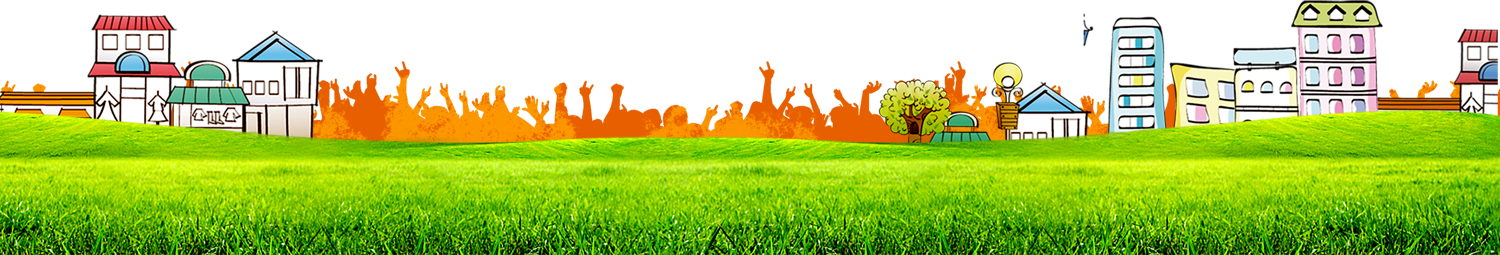 Tiết 18ÔN TẬPHỌC KÌ
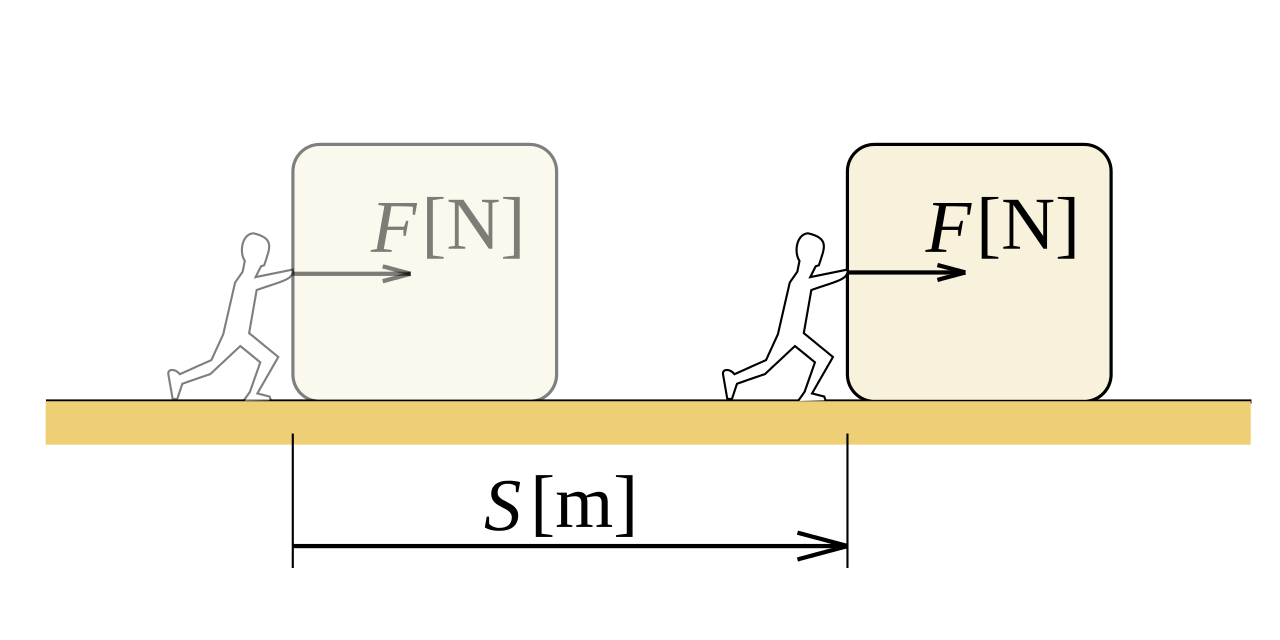 I. Nhắc lại kiến thức
Câu 1. 
So sánh phương pháp chế biến thực phẩm có sử dụng nhiệt và phương pháp chế biến không sử dụng nhiệt về: cách làm, ưu điểm, hạn chế?
Câu 2. Em hãy nêu vai trò của nhà ở? Ngôi nhà thông minh có những đặc điểm nào?
* Vai trò của nhà ở
- Là công trình được xây dựng với mục đích để ở
- Bảo vệ con người trước những tác động xấu của thiên nhiên và xã hội, phục vụ các nhu cầu sinh hoạt của cá nhân hoặc hộ gia đình.
Ngôi nhà thông minh có những đặc điểm:
- Tiện ích, an ninh, an toàn
- Tiết kiệm năng lượng
Câu 3. Em hãy cho biết ngôi nhà e ở thuộc kiến trúc nhà nào? Được xây dựng bằng những loại vật liệu nào?
Gia đình em thường bảo quản thực phẩm bằng phương pháp nào? Hãy trình bày cách làm của một phương pháp bảo quản cụ thể?
- Làm lạnh: bảo quản trong ngăn mát trái cây, rau củ để ăn trong tuần.
- Đông lạnh: gồm thịt, cá trong ngăn đông để sử dụng trong vài tuần.
- Làm khô: phơi khô hành tỏi dưới ánh nắng mặt trời, phơi khô thóc lúa
- Trình bày cách bảo quản của một loại thực phẩm cụ thể
II. Luyện tập chữa đề cương
Nhiệm vụ về nhàHọc lại đề cương để chuẩn bị cho thi học kì